SSPP SCIENCE 
CURRICULUM
Physics
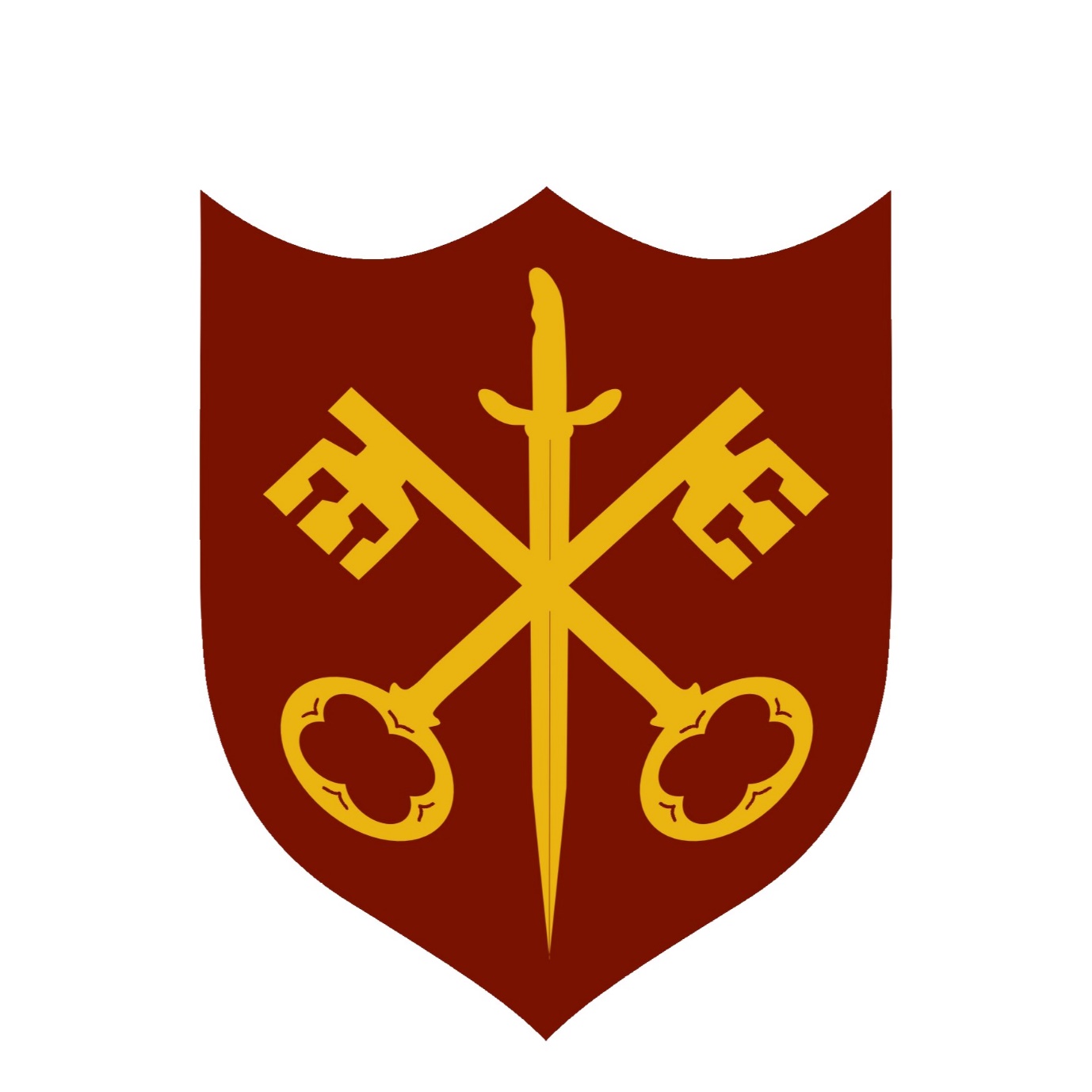 ADVENT 
1
ADVENT
2
LENT
1
LENT 
2
PENTECOST
1
PENTECOST
2
KS5
YEAR
12
Measurements and their errors.

Particles and radiation
Waves
Mechanics
Materials
Electricity
Revision and Mocks

Further Mechanics
KS5
YEAR
13
Thermal Physics
Fields and their consequences
Nuclear Physics
Medical Physics
Revision
Revision and Exams
Yr 13
7, 8
Catch up if necessary
CPACs
Yr 12
-
Yr 12
4
Yr 13
Catch up if necessary
Yr 13
Catch up if necessary
Yr 13
9, 10, 11
Yr 13
12
Yr 12
5,6
Yr 12
1, 2
Yr 12
3
[Speaker Notes: ?add specific modules in instead of chapters as this is referring to collins books only]